Dispute Resolution(Resolution of Private International Disputes)
Session 3: The European approach to jurisdiction under the Brussels Regulation (BR)
FTU Master Program
Wednesday, 1st March 2017
Prof. Dr. Wolfgang Wurmnest, LL.M. (Berkeley)
Dispute Resolution
1
Introduction
The European Union is a supranational organization founded in 1957
Currently: 28 Member States (soon “BREXIT”)
The EU is based on International treaties, currently (Lisbon-Version):
Treaty on the Functioning of the European Union (TFEU)
Treaty of the European Union (TEU)
Dispute Resolution
2
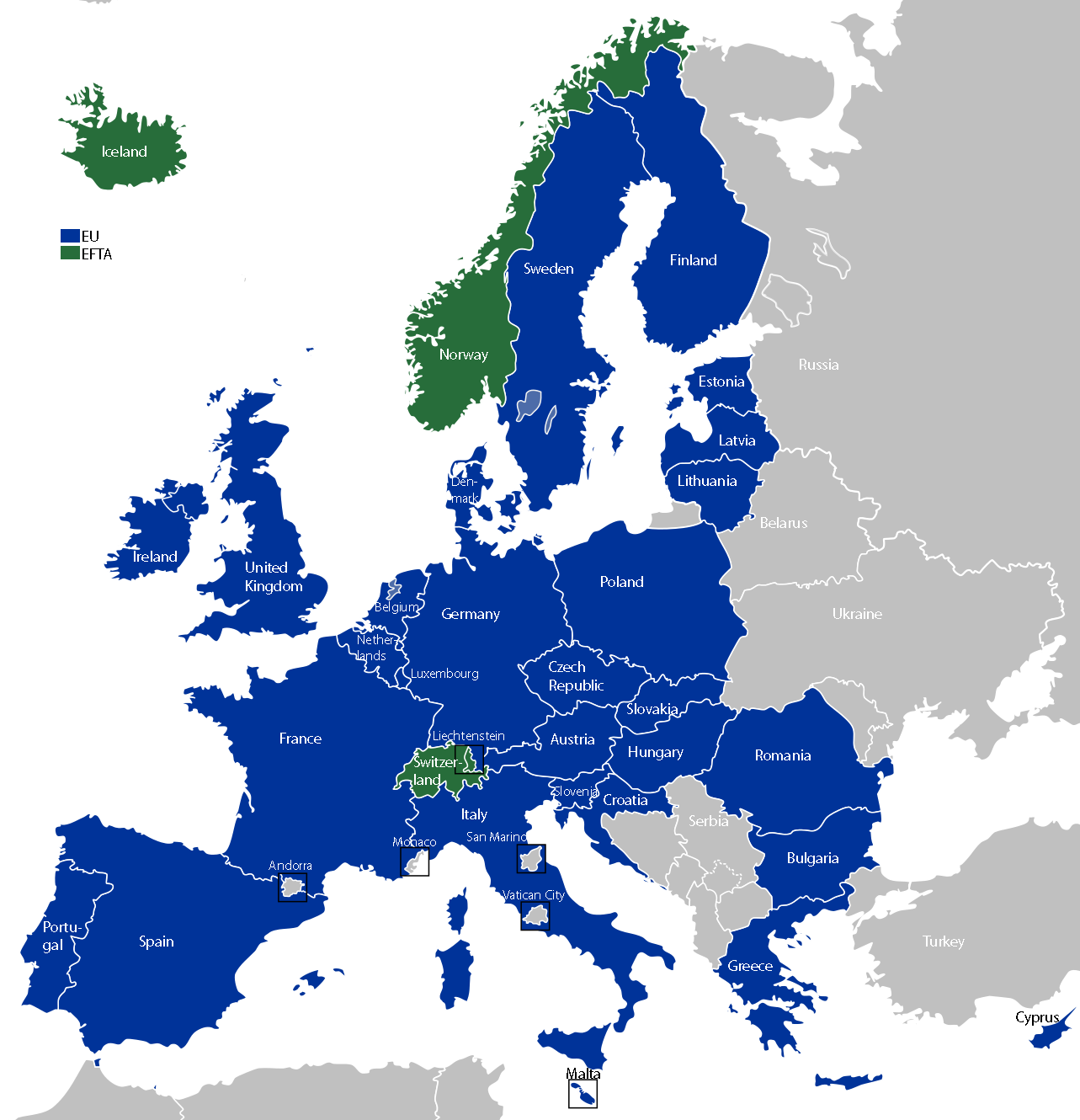 Dispute Resolution
3
Introduction (2)
EU has various bodies, inter alia 
EU Commission
European Council / European Parliament 
European Court of Justice (ECJ)
EU is entitled to enact legislation in fields of law laid down in the TFEU
EU may enact (inter alia)
Regulations – important for the field of jurisdiction
Directives
Dispute Resolution
4
Introduction (3)
The court system in Europe (simplified) (referral procedure)
Each Member State has its “national” court system, including a „Supreme Court“, e.g. Cour de cassation (France), Bundesgerichtshof (Germany).
Every national court must not only apply national law but also EU law. 
To ensure that EU law is interpreted throughout the EU in the same manner. Each court may refer „preliminary questions“ to the European Court of Justice (ECJ) in Luxemburg on the interpretation of EU law.
In some instances individuals may also seek justice directly before the ECJ (e.g. when they were fined by the EU Commission) 
ECJ‘s power confined to interpretation of EU law (not: national law).
ECJ sends answers to “preliminary” questions back to referring national court. National court then decides the case and renders a judgment.
Dispute Resolution
5
European Instruments on Jurisdiction
Council Regulation (EU) No 1215/2012 on jurisdiction and the recognition and enforcement of judgments in civil and commercial matters (recast) (applies to proceedings initiated on or after 10 January 2015) (replaces Regulation 44/2001) (so-called “Brussels Regulation”) (treated in this class)
Council Regulation (EC) No 2201/2003 concerning jurisdiction and the recognition and enforcement of judgments in matrimonial matters and the matters of parental responsibility (not treated in this class)
Council Regulation (EC) No 4/2009 on jurisdiction, applicable law, recognition and enforcement of decisions and cooperation in matters relating to maintenance obligations (not treated in this class)
Regulation (EU) 650/2012 on jurisdiction, applicable law, recognition and enforcement of decisions and acceptance and enforcement of authentic instruments in matters of succession and on the creation of a European Certificate of Succession (not treated in this class)
Dispute Resolution
6
The structure of the Brussels Regulation (BR)
The BR deals with
Jurisdiction of EU Member States’ courts
Coordination of proceedings within the EU
Recognition and enforcement of judgments from other EU Member States
Dispute Resolution
7
General scope of application
In general, three conditions must be met:
No arbitration clause (Art II NY Convention) – What is the New York Convention? 
The defendant must be domiciled in an EU Member State (Arts. 4, 5, 6, 62, 63 BR). (Reg. applies also to Denmark via an int’l treaty) Exceptions: 
	a) Insurers (Art. 11 II BR), employers (Art. 20 II BR) and contract partners of a consumer (Art. 17 II BR) only require a branch. 
	b) Arts. 24, 25 BR have a special scope of application.
3.  	The matter must be within the substantive scope of the Regulation (Art. 1 BR: “civil and commercial matters”).
Dispute Resolution
8
Precedence of arbitration
Art II New York Convention on Arbitral Awards:
	(1) Each Contracting State shall recognize an agreement in writing under which the parties undertake to submit to arbitration all or any differences which have arisen or which may arise between them in respect of a defined legal relationship, whether contractual or not, concerning a subject matter capable of settlement by arbitration. […](3) The court of a Contracting State, when seized of an action in a matter in respect of which the parties have made an agreement within the meaning of this article, at the request of one of the parties, refers the parties to arbitration, unless it finds that the said agreement is null and void, inoperative or incapable of being performed.
ECJ, Case C-391/95 - van Uden:
	“24. Where the parties have validly excluded the jurisdiction of the courts in a dispute arising under a contract and have referred that dispute to arbitration, there are no courts of any State that have jurisdiction as to the substance of the case for the purposes of the Convention [= Brussels Regulation]. […]. 
	25. In such a case, it is only under Article 24 [= Article 35 BR (recast); rule on provisional measures] that a court may be empowered […] to order provisional measures.”
Dispute Resolution
9
For which subject matters is the BR applicable?
Art. 1(1) BR: All civil and commercial disputes 
E.g. sale of goods and services, tort liability, employment matters
BR does not apply if a public authority acted in the exercise of State authority (acta iure imperii), even if it acted in a private capacity.

Art. 1(2) BR: Excluded matters 
Legal capacity of natural persons 
Insolvency
Social security
Arbitration 
Maintenance obligations
Wills and successions
Dispute Resolution
10
For which defendants is the BR applicable?
Art. 5(1) BR
	“Persons domiciled in a Member State may be sued in the courts of another Member State only by virtue of the rules set out in Sections 2 to 7 of this Chapter.”
Art. 6(1) BR
	“If the defendant is not domiciled in a Member State, the jurisdiction of the courts of the Member States shall, subject to Article 18(1), Article 21(2) and Articles 24 and 25, be determined by the law of that Member State.”
Dispute Resolution
11
For which defendants is the BR applicable?
Consequences for cross-border cases
Defendants domiciled in the EU can only be sued in the EU in accordance with the rules of the Brussels Regulation, even if the plaintiff comes from a third state.
For defendants domiciled in third states, the Brussels I Regulation does not apply (exception: jurisdiction agreement for EU courts, consumer + employment contracts, exclusive jurisdiction).
For third state defendants, national jurisdiction rules apply (eg in Italy the Italian Code of Civil Procedure; in Germany the Code of Civil Procedure etc.). These are sometimes similar to the Brussels I Regulation (in civil law countries), sometimes different.
Dispute Resolution
12
Jurisdiction checklist: which court has jurisdiction?
Exclusive jurisdiction (Art. 24 BR)
What does exclusive jurisdiction mean?
Jurisdiction by appearance (Art. 26 BR)
What does jurisdiction by appearance mean?
Special rules on insurance contracts (Art. 10 et seq. BR), consumer contracts (Art. 17 et seq. BR) & employment contracts (Art. 20 et seq. BR)
Background: protection of weaker parties
Jurisdiction agreement (Art. 25 BR)
If none of the above, the plaintiff has the choice between general jurisdiction at the defendant’s domicile (Arts. 4, 62 BR) and the special grounds of jurisdiction in Art. 7 & Art. 8 BR.
What is general and special jurisdiction?
What is forum shopping?
Dispute Resolution
13
[Speaker Notes: Nota bene: Special rules apply for labour (Art. 20 seq.), insurance (Art. 10 seq.) and consumer contracts (Art. 17 seq.).]
General jurisdiction
Dispute Resolution
14
General Jurisdiction (Arts. 4, 59, 60 BR)
Basic rule 
Courts of the domicile of the defendant have jurisdiction (Art. 4 BR).
General jurisdiction means that a plaintiff can always bring claim before this court (unless exclusive jurisdiction elsewhere by law or agreement)
Domicile is defined partly in Arts. 62, 63 BR.
Dispute Resolution
15
Definition of domicile
The court applies its domestic law to determine whether the defendant is domiciled in the forum State (Art. 62 BR).
Domicile differs from nationality, or residence, as it requires a certain factual connection of a person with a state. 
Often: person must make a particular place her/his sole or main residence, with the intention that it shall continue to be the sole/main residence for an unlimited (or at least long) time.
Domicile in a third state is determined according to the law of that State.
Definition of domicile of companies in Art. 63 BR: 
	“(1) For the purposes of this Regulation, a company or other legal person or association of natural or legal persons is domiciled at the place where it has its:	(a) statutory seat, or	(b) central administration, or	(c) principal place of business.”
Dispute Resolution
16
General jurisdiction: example
A runs an Internet music download service. 
The company has its statutory seat in Luxembourg. Its sole executive director, the president, the chief executive officer, the senior vice president and the chief financial officer are all domiciled in the United Kingdom and meet regularly in London to discuss the company’s strategy and issue instructions to management. 
The service itself (particularly the day-to-day operations with customers and subscribers), technical support and the server from which the service is run are located in Poland. The majority of customers are found in Germany.
Dispute Resolution
17
Answer
Under Art. 4(1), 63(1) BR, the domicile of company A is located in 
Luxembourg (statutory seat, Art. 63(1)(a) BR), 
The United Kingdom (central administration as the place where the main internal management decisions are taken, Art. 63(1)(b) BR), and 
Poland (principal place of business as the place from which the main business activities are conducted, Art. 63(1)(c) BR). 
The courts of all three countries have jurisdiction under Art. 4(1) BR. 
German courts do not have jurisdiction under Art. 4 BR, as the principal place of business does not refer to the place where the main business of the company takes place but rather to the place from which the activities are conducted.
Dispute Resolution
18
Exclusive jurisdiction
Dispute Resolution
19
Distinguish exclusive from non-exclusive jurisdiction
Exclusive jurisdiction 
The courts of one state only are competent
No other courts may decide the case

Non-exclusive jurisdiction
The courts of different countries are competent
The plaintiff has the choice
Every competent court must hear the case when brought before it by the plaintiff.
Dispute Resolution
20
Art. 24 BR
Exclusive jurisdiction if the object of the proceedings is/are
Rights in immovable property (Art. 24(1) BR)
Validity of companies or of the decisions of their organs (Art. 24(2) BR)
Validity of entries in public registers (Art. 24(3) BR)
Registration or validity of patents, trade marks, designs or other registered rights (Art. 24(4) BR)
The enforcement of judgments (Art. 24(5) BR),
With regard to those claims the courts in one country only are competent  The jurisdiction of all other courts is excluded!
Dispute Resolution
21
Jurisdiction by appearance
Dispute Resolution
22
Art. 26 BR
“1. Apart from jurisdiction derived from other provisions of this Regulation, a court of a Member State before which a defendant enters an appearance shall have jurisdiction. This rule shall not apply where appearance was entered to contest the jurisdiction, or where another court has exclusive jurisdiction by virtue of Article 24.
2.   In matters referred to in Sections 3, 4 or 5 where the policyholder, the insured, a beneficiary of the insurance contract, the injured party, the consumer or the employee is the defendant, the court shall, before assuming jurisdiction under paragraph 1, ensure that the defendant is informed of his right to contest the jurisdiction of the court and of the consequences of entering or not entering an appearance.”
Without objection, def’d submits to jurisdiction. Why do we need such a rule?
Procedural efficiency; otherwise judicial resources might be wasted.
What is meant by “appearance was entered to contest the jurisdiction”?
Rule does not apply if another court has exclusive jurisdiction (para. 1).
To protect “weaker parties” jurisdiction can only be established where the “weak” defendant is informed of his right to contest the jurisdiction (para. 2).
Dispute Resolution
23
Special jurisdiction (selected bases)
Dispute Resolution
24
Introduction
Besides the general rule of jurisdiction, the BR lays down special rules of jurisdiction (Articles 7-9 BR). 
Special jurisdiction is not mandatory: claimant has the choice where to sue
As the rules of special jurisdiction deviate from the general rule of jurisdiction, these provisions must be interpreted narrowly.
Important bases of special jurisdiction are contained in Art. 7 BR
No. 1: Contracts: place of performance of the obligation in question.
No. 2: Tort claims: place where the harmful event occurred or may occur.
Dispute Resolution
25
Tort  (Art. 7(2) BR)
Read Art. 7(2) BR
Definition of tort claims:
“The concept of ‘matters relating to tort, delict and quasi-delict’ covers all actions which seek to establish the liability of a defendant and which are not related to a ‘contract’ within the meaning of [Article 7(1) BR].” ECJ, Case 189/87 – Kalfelis v Bankhaus Schröder
Dispute Resolution
26
Definition of place of harm
How to locate the “place where the harmful event occurred or may occur”? 
ECJ, Case 21/76, [1976] E.C.R. 1735 – Bier v Mines de Potasse d‘Alsace:
French defendants (Mines de Potasse D‘Alsace) had polluted the waters of the Rhine river in France. The polluted Rhine water flowed into the Netherlands, where damage was caused to an agricultural business. The Dutch owners of that business wished to sue in the Netherlands, relying on Art. 7(2) BR (then Art. 5(3) Brussels Convention). 
Issue: Is the place where the harmful event occurred the
place of the event giving rise to the damage, ie place of acting (France) and/or
place where the damage occurred, ie place of “success” (Netherlands)?
Dispute Resolution
27
Ruling of the ECJ in Bier v Mines de Potasse d‘Alsace
Place where the harmful event occurred covers both locations 
Place where the damage occurred +
Place of the event giving rise to it

Consequence: Plaintiff can choose between the two venues
French courts have jurisdiction (at the place of the event giving rise to the damage) +
Dutch courts have jurisdiction (at the place where the damage occurred)
Dispute Resolution
28
Reasoning of the Court
“(16) Liability in tort, delict or quasi-delict can only arise provided that a causal connection can be established between the damage and the event in which that damage originates.
(17) Taking into account the close connexion between the component parts of every sort of liability, it does not appear appropriate to opt for one of the two connecting factors mentioned to the exclusion of the other, since each of them can, depending on the circumstances, be particularly helpful from the point of view of the evidence and of the conduct of the proceedings.
(19) Thus the meaning of the expression ‘where the harmful event occurred’ in Article 5(3) must be established in such a way as to acknowledge that the plaintiff has an option to commence proceedings either at the place where the damage occurred or the place of the event giving rise to it.”
Why did the ECJ not limit the place of harm to one connecting factor?
Dispute Resolution
29
Limitation of jurisdiction – Shevill
Bier case: Place where the harmful event occurred or may occur covers both
The place where the damage occurred + 
The place of the event giving rise to it.
ECJ introduced a limitation of jurisdiction in Shevill for publication torts:
	“Courts of the place where the damage occurred have 	jurisdiction solely in respect of the harm caused in the state of 	the court seized, whereas courts of the place of the event giving rise 	to the damage (which will often be same place as defendant‘s 	domicile) have jurisdiction for all harm caused.” 	ECJ, Case C-68/93 – Shevill.
Dispute Resolution
30
Shevill (2)
Fiona Shevill, who is domiciled in England, claimed damages from the owner of the Paris-based newspaper France Soir, for harm caused by the publication of an (allegedly) defamatory article published in this newspaper which portrayed Ms Shevill and her (former) employer as part of a drug-trafficking (money laundering) network. 
Ms Shevill commenced proceedings in the High Court of England and Wales (= UK) claiming damages for “libel” in respect of the copies of France-Soir distributed in France and in other European countries including the UK.
France-Soir is mainly distributed in France. The newspaper has a very small circulation in the UK. It is estimated that more than 237,000 copies of the issue of France-Soir in question were sold in France and approximately 15,500 copies distributed in the other European countries, of which 230 were sold in England and Wales (5 in Yorkshire where Ms Shevill resides). 
Does the High Court have jurisdiction under Art. 7(2) BR? The court referred this “question” to the ECJ
Dispute Resolution
31
Reasoning of the ECJ
In the case of a libel by a newspaper article distributed in several States, the place of the event giving rise to the damage can only be the place where the publisher of the newspaper in question is established, since that is the place where the harmful event originated and from which the libel was issued and put into circulation. -> Paris
The place where the damage occurred in international libel cases corresponds to the places where the publication is distributed -> France, England, Germany etc…. 
Consequences: 
Ms  Shevill could sue in England (place where the damage occurred) even though very few copies of the newspaper were distributed there. 
Newspapers would face actions in many different countries.
Dispute Resolution
32
Reasoning of the EJC (2)
Against this background, ECJ set forth a limitation for jurisdiction:
“(31) In accordance with the requirement of the sound administration of justice, the basis of the rule of special jurisdiction in Article [7](2) [BR], the courts of each [Member] State in which the defamatory publication was distributed and in which the victim claims to have suffered injury to his reputation are territorially the best placed to assess the libel committed in that State and to determine the extent of the corresponding damage. 
(32) Although there are admittedly disadvantages to having different courts ruling on various aspects of the same dispute, the plaintiff always has the option of bringing his entire claim before the courts either of the defendant’s domicile or of the place where the publisher of the defamatory publication is established.”
Dispute Resolution
33
How to apply Art. 7(2) BR to defamation via the internet? ECJ, Case 509/09 – eDate advertising, Olivier Martinez
The French actor Olivier Martinez initiated proceedings before a court in Paris/France, complaining that an article entitled 'Kylie Minogue is back with Olivier Martinez‘ posted on the website www.sundaymirror.co.uk included pictures and details of their meetings that interfered with his private life. The website is operated by the British Newspaper Sunday Mirror (domiciled in London). Jurisdiction of the Paris court?

Case joined by ECJ with the following case from Germany (which we do not treat here):
eDate Advertising, domiciled in Austria, operates the website ‘www.rainbow.at’. The website had posted until 2007 an article written in German on a murder committed by X, whose full name was mentioned, in 1990. The article also reported on certain appeals X made to be released from jail in Germany. 
X files an action before German courts against eDate Advertising. He demands that the website operator refrain from using his full name when reporting about him in connection with the crime committed. eDate Advertising contends that the German courts have no international jurisdiction in the matter because the website was directed only to Austrian recipients.
Dispute Resolution
34
Reasoning of the ECJ (Martinez case)
Note: No jurisdiction agreement, no general jurisdiction (Art. 4 BR) of Paris court because website operator is domiciled in UK.
Tort jurisdiction under Art. 7(2) BR? 
In the case of defamation by means of a newspaper article distributed in several States, the victim may according to Shevill bring an action for damages against the publisher either 
at the place where the publisher of the defamatory publication is established, with this court having jurisdiction to award damages for all of the harm caused by the defamation, 
or before the courts of each State in which the publication was distributed, which have jurisdiction to rule solely in respect of the harm in the State of the court seized.
Dispute Resolution
35
Reasoning of the ECJ (2)
But for infringement of a personality right by means of the internet, a person may bring an action in one forum in respect of all of the damage caused. Given that the court of the place where the alleged victim has his centre of interests is best positioned to assess the potential impact to an individual’s personality rights from material placed online, the attribution of jurisdiction to that court corresponds to the objective of the sound administration of justice. 
The place where a person has the centre of his interests corresponds in general to his habitual residence. However, a person may also have the centre of his interests in a Member State in which he does not habitually reside, in so far as other factors, such as the pursuit of a professional activity, may establish the existence of a particularly close link with that State. 
Alternatively the plaintiff may file separate actions before the courts of each Member State in which the content of the website is accessible (limited to the damage caused in that jurisdiction).
Dispute Resolution
36
Contract
Read Art. 7(1) BR
“Matters relating to a contract”
situation where there is an obligation freely assumed by one party towards another (ECJ, case 26/91 – Handte) + 
the conduct may be considered a breach of contract (by looking at the purpose of the contract) (ECJ, case 548/12 – Brogsitter) (Q: Is interpretation of contract indispensable to establish lawful/unlawful nature of contract)
Dispute Resolution
37
Contract
Distinguish contractual matters from tort/delict claims  
Art. 7(2) covers actions for liability which are not related to a contract within the meaning of Art. 7(1) BR.
Claim both in contract and in tort/delict?
ECJ: court competent under Art. 7(1) BR may only deal with contract claim
Alternative: both claims may be decided by the court that has jurisdiction under Art. 4 BR
Dispute Resolution
38
Place of performance – Structure of Art. 7(1) BR
Art. 7(1)(a) BR = general rule 
Art. 7(1)(b) BR = special rule for contracts of sales + services
Art. 7(1)(c) BR = superfluous; legislator wrote this rule in BR to make clear that point (a) applies also in cases in which point (b) does not apply because place of performance is located outside EU.
Dispute Resolution
39
Special rule for sale/service contracts, Art. 7(1)(b) BR
Place of performance for sale of goods + provision of services contracts 
European definition of place of performance (“factual assessment”)
Sale of goods = jurisdiction exists in a Member State court corresponding to the place, where, under the contract, the goods were delivered or should have been delivered.
Provision of services = jurisdiction exists in a Member State court corresponding to the place, where, under the contract, the services were provided or should have been provided.
Example
US-based firm sells “I love NY” shirts to firm domiciled in Augsburg. The goods are delivered to London as prescribed in contract. The buyer claims that products are of low quality and do not conform to the contract. 
Which court has jurisdiction under Art. 7(1)(b) for the buyer’s claim?
How is the issue decided when the goods were delivered to Augsburg?
Dispute Resolution
40
General rule, Art 7(1)(a) BR
Applies to all contracts not covered by point (b) or in which point (b) does not apply for other reasons, for example because the place of performance is located outside the EU (point (c)).
Place of performance of the obligation in question is determined according to the law applicable to the contract which is determined by the private international law of the forum (so-called “Tessili” rule)
Consequence: national contract law decides on the place of performance, not EU law.
Obligation in question = obligation for which non-performance is claimed (either payment or corresponding duty)
Why is there no truly European rule??
Dispute Resolution
41
Example
A producer of medical devices in Vienna (MD) contracts with JamesBond GmbH (JB) in London on the licensing of anti-spy software. JB installs the software in Vienna. A dispute arises on the reach of the licence, which is restricted to 100 computers in the Vienna office + 2 computers in the Paris office of MD. Which court has jurisdiction for a suit against JB?
Jurisdiction under Art. 4 BR? – London
Jurisdiction under Art. 7 BR?
Art. 7(1)(b) BR, licensing contract is not a sales/service contract (only installation, which is here of minor importance)
Art. 7(1)(a) BR
Applicable law: Art. 4(2) Rome I Regulation – law of the country in which the licensor (JB) has its habitual residence -> England
Obligation in question: Reach of software licence
Place of performance under German law? Software shall run mainly on computers in Vienna – good reasons to assume that place of performance is Vienna
MD can sue in either London (Art. 4 BR) or Vienna (Art. 7 no. 1 a) BR)
Dispute Resolution
42
Jurisdiction to protect weaker parties
Dispute Resolution
43
Insurance, consumer & employment contracts
Background
For insurance, consumer and employment contracts, the legislator has enacted jurisdiction rules that aim to protect the weaker party to the contract (e.g. the insured person, consumers, employees)
These rules 
Establish bases of jurisdiction favorable to the weaker party + 
Restrict forum selection clauses to the detriment of the weaker party

Overview
Jurisdiction over insurance contracts (Arts. 10-16 BR)
Jurisdiction over consumer contracts (Arts. 17-19 BR)
Jurisdiction over employment contracts (Arts. 20-23 BR)
Dispute Resolution
44
Questions, discussion, quick quiz
Any questions?
How is general jurisdiction defined under EU law? 
What is special jurisdiction? 
In tort claims, which courts have international jurisdiction under Art. 7(2) BR?
How do you localise „the place where the event giving rise to the damage took place” and the “place where the damage occurred” in cases of publication torts?
How do you localise „the place where the event giving rise to the damage took place” and the “place where the damage occurred” in cases of defamation via the internet?
Dispute Resolution
45
Jurisdiction agreements (choice of forum, forum selection clauses)
Dispute Resolution
46
Introduction
Art. 25 BR allows parties to choose the court which shall have jurisdiction for their disputes (“prorogation of jurisdiction”).
If they do so, such an agreement is called a
Jurisdiction agreement/clause
Alternative expressions: forum selection clause, choice of forum clause
Reasons to conclude such an agreement
Increase certainty which court will be competent, 
Confer jurisdiction upon the court best equipped to resolve the dispute (evidence or experience) 
May establish an advantage to litigate in the home court
Dispute Resolution
47
Validity of jurisdiction agreements
General requirements, Art. 25(1) BR
If the parties, regardless of their domicile, have agreed that a court or the courts of a Member State are to have jurisdiction to settle any disputes which have arisen or which may arise in connection with a particular legal relationship, that court or those courts shall have jurisdiction […]
Agreement = meeting of minds
Court or courts = BR allows variety of clauses, eg
Jurisdiction: London (= London courts shall have jurisdiction)
English and German courts shall have jurisdiction
Important: Certainty as to the chosen court(s)
BR only applies to clauses that confer jurisdiction to Member State courts 
Prorogation of courts in third States (non-EU States) are judged on the basis of the lex fori of the chosen court.
In connection with a particular legal relationship = parties have to specify in broad terms the relationship for which the jurisdiction agreement was made
Dispute Resolution
48
Validity (2)
… unless the agreement is null and void as to its substantive validity under the law of that Member State.
“null and void” provision applies to substantive grounds of invalidity like fraud, mistake, duress or lack of capacity (not: formal validity)
Law of that Member State = law of the country of the chosen court(s)
Dispute Resolution
49
Validity (3)
Form of the agreement (Art. 25(1), (2) BR):	
Read 3rd sentence of paragraph 1 + paragraph 2
In writing or oral agreement evidenced in writing,
Form established by the practices of the parties, or
Form according to international trade usages of which the parties ought to have been aware
Communication by electronic means which provides a durable record of the agreement shall be equivalent to a ‘writing’. (Email, “Click Wrapping” etc.)
If form requirement set forth by EU law is not met 
Clause is null and void!
Dispute Resolution
50
Limits to prorogation
Art. 25(4) sets forth limits to prorogation
Agreement may not deviate from special rules for insurance, consumer and employment contracts (Arts. 15, 19, 23 BR). 
Exclusive jurisdiction Art. 24 BR.
Dispute Resolution
51
Effect of a jurisdiction agreement
Parties can agree on the effect of the jurisdiction agreement. For example, they can agree on
exclusive jurisdiction or
an additional forum
If not otherwise agreed, jurisdiction agreements confer exclusive jurisdiction on the court agreed, i.e. no other court will be competent to hear the case (Art. 25(1) BR).
Exclusive jurisdiction agreements have two effects: they establish the jurisdiction of the court agreed and they deprive all other courts of their jurisdiction (within the limits described above).
Dispute Resolution
52
Drafting issues
Examples of exclusive jurisdiction clauses
“The parties irrevocably agree that the courts of England and Wales shall have exclusive jurisdiction to settle any dispute or claim that arises out of or in connection with this contract or its subject matter or formation.”
“The place of jurisdiction for all disputes arising out of the legal relationship between us and the buyer is the [NAME OF COURT IN VIETNAM].”
“Each party hereto hereby irrevocably and unconditionally consents and submits to the exclusive jurisdiction of any state court located in the State of Delaware for any actions, suits or proceedings arising out of or relating to this Agreement.”
“Any proceeding arising out of this Agreement might only be brought in the United States District Court for the Eastern District of Pennsylvania or, if there is no federal subject matter jurisdiction, in any state court of Pennsylvania.”
Dispute Resolution
53
Drafting (2)
Example of a non-exclusive jurisdiction clause
“For the purposes of the resolution of disputes under this Agreement, each party expressly submits itself to the non-exclusive jurisdiction of the courts of England.”
“Unilateral hybrid jurisdiction clause” (exclusive/non-exclusive)
“The parties irrevocably agree that the courts of England are to have exclusive jurisdiction for the purpose of hearing and determining any suit, action or proceedings. Nothing in this clause shall limit the right of Party A to take proceedings against Party B in any other court of competent jurisdiction.” [note: B does not have the same right as A] 
	Validity of such clause uncertain, see Cour de Cassation of 26 September 2013 (holding that such a clause is contrary to the purpose of BR).
Dispute Resolution
54
Example of the application of Art. 25 BR
The Italian national Benincasa concluded a franchise contract with the Italian company Dentalkit with a view to setting up a shop in Munich. 
	The contract was signed by both parties and included a clause reading: 
		“The courts of Florence shall have jurisdiction to entertain any dispute 	relating to the interpretation, performance or other aspects of the 	present contract.” 
	Benincasa brought proceedings in Munich where he sought to have the franchising contract declared void on the ground that the whole contract (including the jurisdiction clause) was void under German law.
	Jurisdiction?
Dispute Resolution
55
[Speaker Notes: Facts from ECJ Case C-269/95, [1997] ECR 3767.]
Answer
Brussels Regulation applicable: Art. 1, 25 BR.
Jurisdiction agreement in favor of Italy. Consequence: Art. 25(1) BR: jurisdiction of German courts ousted if agreement valid and dispute falls in the scope of the agreement.
Agreement valid: Form met (in writing) + no reasons that agreement is invalid on substantive grounds under Italian law
Forum selection clause invalid for violation of special jurisdiction rules: no, Arts. 24(4), 19 BR do not apply: Benincasa not a consumer because contract concluded for (future) professional activity
Contract + jurisdiction clause = two agreements, Art. 25(5) BR.
Scope of agreement: legal certainty requires that agreement also applies if one party claims nullity of contract.
Dispute Resolution
56
Questions, discussion, quick quiz
Any questions?
Why are forum selection clauses so important in international commerce?
Can all parties agree on forum selection clauses under EU law?
What is the difference between a forum selection clause and a „choice-of-law-clause“?
Dispute Resolution
57
Coordination of proceedings
Dispute Resolution
58
Introduction
How to coordinate two proceedings that concern identical or similar actions brought before courts in different States? 
Distinctions
Same cause of action between the same parties (lis alibi pendens) + related actions
Where are these proceedings pending? Before courts in the EU or elsewhere?
Why are these distinctions useful?
Dispute Resolution
59
Lis alibi pendens
Definition 
“lis alibi pendens” = (same) dispute pending elsewhere
Same cause of action between the same persons 
Coordination: Priority principle
Priority principle if two actions are pending before two courts in the EU
Court second-seized must stay its proceedings until court first-seized has decided on jurisdiction
Mutual trust 
Second court is not in a better position to judge jurisdiction of court first-seized 
Consequence: Race to the court may secure jurisdiction 
Read Art. 29 BR
Dispute Resolution
60
Lis pendens (2)
Exceptions from priority principle 
Exclusive jurisdiction agreements, read Art. 31(2)-(4) BR
EU court referred to in the agreement may decide on its jurisdiction, irrespective of  whether it was seized first or second.
But: not in case the agreement violates mandatory rules for the protection of the weaker party to an insurance contract (incl. beneficiary), consumers or employees, Art. 31(4) BR. In such cases the priority principle set forth in Art. 29 BR applies. 
What is the background of this softening of the priority principle? 
Importance of jurisdiction agreements in commerce
Delay of proceedings if one side deliberately files law suit in a court that does not have jurisdiction and works slowly (“torpedo”)
Dispute Resolution
61
Lis pendens (3)
What is an action between the same parties? 
Principle: Same persons irrespective of their procedural role as plaintiff or defendant 
When do two actions have “the same subject-matter”?
ECJ: prefers wide interpretation.
Claims do not have to be identical. Two actions concern the same subject matter when they touch upon the same issues.
Examples of “same actions”
Action for purchase price + action for rescission of contract/declaration of nullity
Action for damages + action to obtain declaratory judgment that the plaintiff is not liable for damages (ECJ, Case 406/02 – The Tatry) – gives potential defendants the possibility to secure convenient forum.
Dispute Resolution
62
Lis pendens (4)
At which point in time is a court “seized”? 
Issue: two different systems of filing in EU
In some Member States plaintiff hands over documents to the court
In other Member States plaintiff has to hand over documents to a person/authority that effects service and then lodges the documents with the court.
Point in time in which court is deemed seized differs 
Solution under the BR
A court is seized when a document instituting the proceedings is handed over to the first judicial organ (court or authority responsible for service) that shall receive it according to the national procedural laws of the Member State,
Provided that the claimant takes all needed steps for service to be effected.
Dispute Resolution
63
Lis pendens –  proceedings in third States
What happens if the court first-seized is not in the EU but in a third State?
Principle of mutual trust does not apply because judiciary in third states may work differently than in EU; strict priority principle is therefore not an option.
But: international comity demands that pending action may not be ignored entirely -> “soft solution” seems right.
Example
Dispute between companies in Augsburg and New York. Augsburg Co. claims damages for breach of contract in the US. Some days later the New York Co. files a suit before a court in Augsburg for declaration of the nullity of the contract. Can the Augsburg court proceed?
Dispute Resolution
64
Lis pendens – proceedings in third States
“Soft” priority principle – Read Art. 33 BR 
Applicable only if court second-seized bases it jurisdiction on general or special jurisdiction (not: in consumer suits etc.) 
Judgment rendered by court in third state is likely to be enforced in EU
Discretion: stay is necessary for the proper administration of justice
	Example 1: If foreign proceeding will not come to an end in the near 	future, EU court may go ahead and decide action brought before it.
	Example 2: How are these principles applied to the dispute between 	the New York and the Augsburg firms?
Dispute Resolution
65
Related actions
Definition 
Read Art. 30(3) BR
Coordination of EU cases (Art. 30 BR)
Very soft priority principle (discretion of court second-seized)
Court second-seized may stay proceedings if deemed proper (Art. 30(1) BR), or even 
Decline jurisdiction if the court first-seized has jurisdiction over the actions in question and its law permits the consolidation thereof (Art. 30 (2) BR).
Coordination third State cases (Art. 34 BR)
Art 34 BR = Principles of Art. 30 BR + restrictions of Art. 33 BR
Dispute Resolution
66
Questions, discussion, quick quiz
Any questions?
What does lis alibi pendens mean? 
What shall happen if A sues B in London/England for damages (breach of contract) and B later files an action against A in Paris/France for the payment of the purchase price under the same contract that plays a role in the proceeding in London? 
What may the London court do if it becomes aware that a court in Hanoi/Vietnam was first seised and the proceeding in Vietnam concerns the same contractual dispute between the same parties that litigate before the London court?
Dispute Resolution
67
Summary
The jurisdiction of European courts is almost entirely regulated by the Brussels Regulation.
General jurisdiction is at the defendant’s domicile.
Special jurisdiction is at the place of performance of the obligation in question (contract) or at the place where the harmful act occurred or may occur (tort). 
Special rules exist for insurance, consumer and employment contracts.
Parties many conclude jurisdiction agreements.
If a court in Europe has been first seized, all other courts that are seized with regard to the same matter in a dispute between the same parties have to wait for the decision of that court: “race to the court”
Exception: exclusive jurisdiction agreements
Dispute Resolution
68
Thank you very much for your attention!
Dispute Resolution
69